السلام عليكم ورحمة الله وبركاته
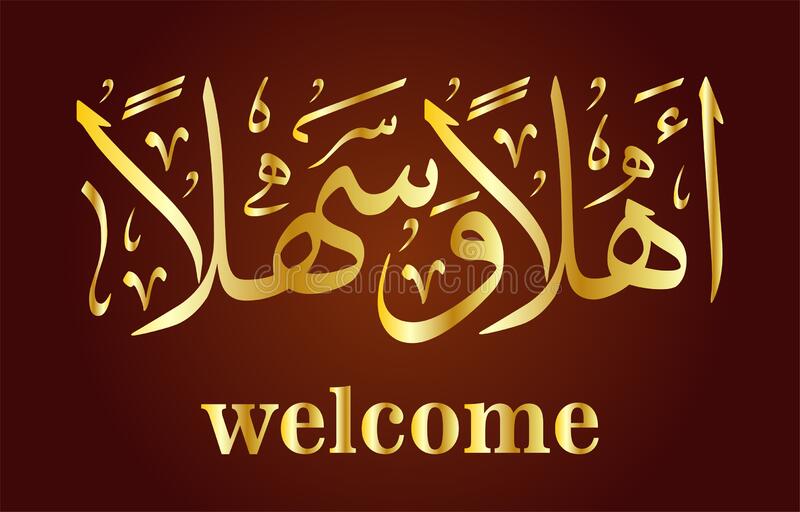 শিক্ষক পরিচিতি
মোহাম্মদ আতাউল্লাহ
প্রভাষক ইটাখোলা সিনিয়র আলিম মাদরাসা মাধবপুর হবিগঞ্জ
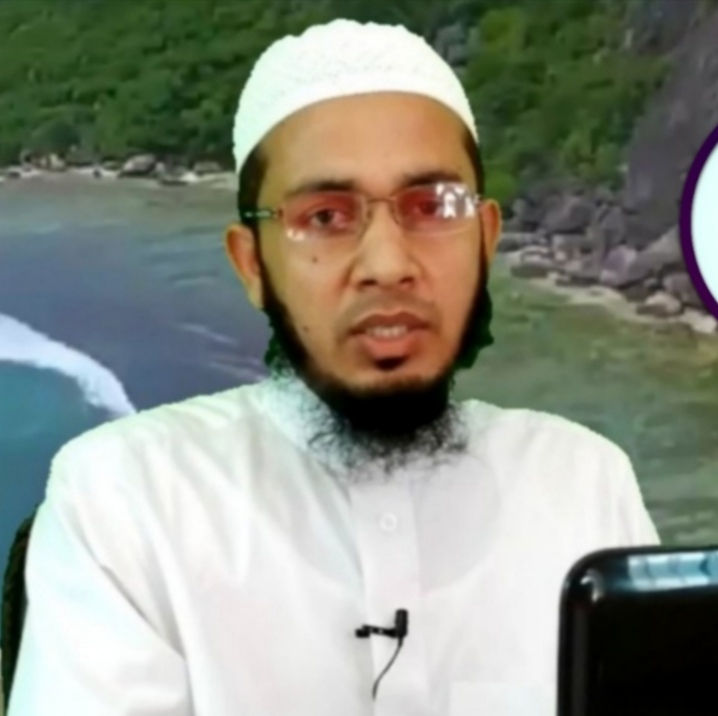 মোবাইল: 01858702090
পাঠ পরিচিতি
শ্রেণি: দাখিল নবম-দশম
বিষয়: আকাইদ ও ফিকহ্
পাঠ: পঞ্চম
সময়: ৪৫ মিনিট।
শিখনফল
এই পাঠ শেষে শিক্ষার্থীরা...
মাদকদ্রব্যের নাম বলতে পারবে|

        ইসলামের দৃষ্টিতে মাদকাসক্তির কুফল বর্ণনা করতে পারবে।

        মাদকাসক্তির প্রতিকারের উপায় ব্যাখ্যা করতে পারবে।
১.
২.
৩.
মাদক সেবন
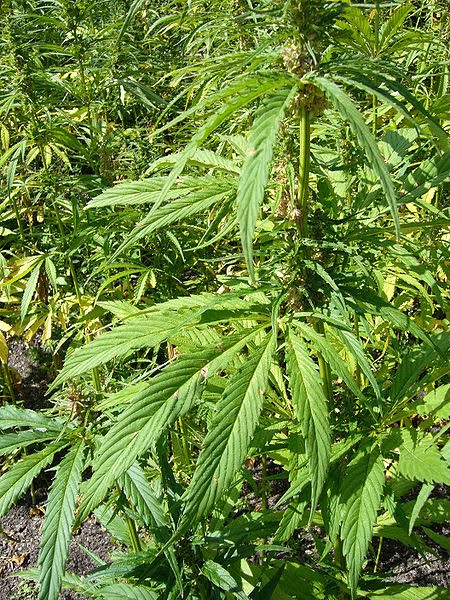 গাঁজা
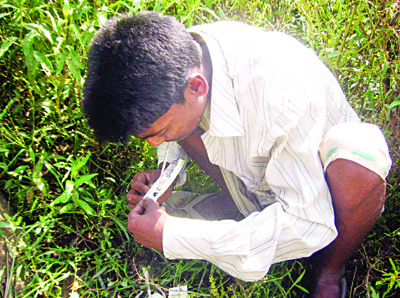 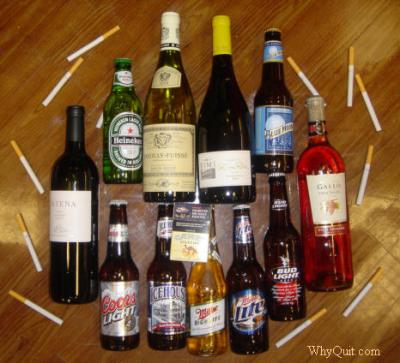 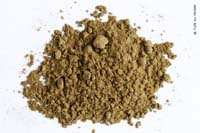 হেরোইন
মদ
পাঠ শিরোনাম
মাদকসেবন ও ধুমপান করা
মাদকের নাম
মদ
গাঁজা
তাড়ি
আফিম
চরস 
হাশিশ 
ভাং 
মারিজুয়ানা 
হেরোইন
মরফিন 
পেথেড্রিন 
ভেলিয়াম 
সোনারিল 
কোকেন 
মেনড্রেক্স 
পলিটামিন 
কোডেইন 
ফেনসিডিল
মাদকদ্রব্যের কুফল
মহানবী (স) বলেন,“মাদকাসক্ত ব্যক্তি জান্নাতে প্রবেশ করবে না”।“মদ্যপায়ী ব্যক্তি মুত্যুর পর মূর্তিপুজারীর ন্যায় আল্লাহর সাথে সাক্ষাত করবে”
দৈহিক ক্ষতি
হজম শক্তি নষ্ট 
খাবারে অরুচি 
ক্রমাগত অপুষ্টিতে থাকা 
স্থায়ী কফ,কাশি এবং মারাত্নক 
   যক্ষা রোগের সৃষ্টিসন্তান দুর্বল 
   ও নির্বোধ হয়।
লিভার ও কিডনি নষ্ট হয়।
একক কাজ
মাদকাশক্তি বলতে কি বোঝ ?
মানসিক ক্ষতি
নৈতিক ও সামাজিক অবক্ষয়
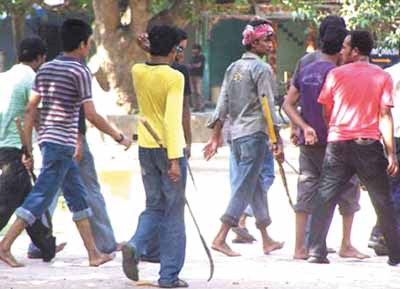 মারামারি
নৃসংশ হত্যা
আর্থিক
আরও টাকা চাই
পরিনতি
c
জোড়ায় কাজ   (সময়: ৫ মি.)
মাদকাসক্তির ফলে মানসিক,নৈতিক ও সামাজিক অবক্ষয়ের বিবরণ দাও ।
মাদকাসক্তির প্রতিকার
বিভিন্ন পদক্ষেপ
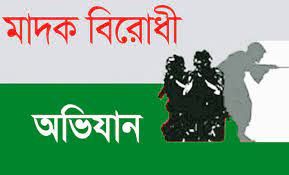 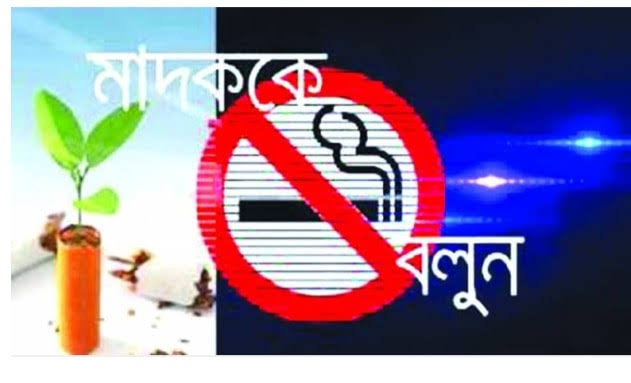 অধিদপ্তর
দলীয় কাজ
(সময়: ১০ মিনিট)
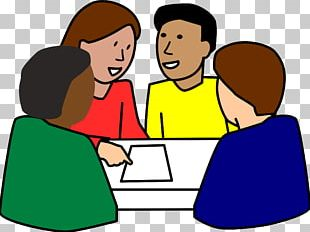 মাদকাসক্তি প্রতিকারের উপায় লিখ।
মূল্যায়ন   (সময়: ৫ মিনিটি)
কয়েকটি মাদকদ্রব্যের নাম বল।
মাদকাসক্তির কুফল বর্ণনা কর।
মাদকাসক্তির প্রতিকার কিভাবে করা যায় বল।
সবাইকে ধন্যবাদ